תרומתם של אמצעי העיצוב להבנת משמעות השיר
הַיַעַר הַשָּׁחֹר הוּא יָרֹק 
עֵצָיו זְקוּפִים, יְשָׁרִים כְּסַרְגֵּלִים
חַפִּים מֵרְבָב.
לְעִתִּים אֶפְשָׁר לִשְׁמֹע אוֹתָם מְרַנְּנִים.
סיכום אמצעי העיצוב
ניגוד      בין הצבע הַשָּׁחֹר ליָרֹק 
דימוי     העצים יְשָׁרִים כְּסַרְגֵּלִים
האנשה  חַפִּים מֵרְבָב, מְרַנְּנִים.
ארמז-   "אָז יְרַנְּנוּ כָּל עֲצֵי יָעַר"  (תהילים צ"ו, יב).
               "אָז יְרַנְּנוּ עֲצֵי הַיָּעַר מִלִּפְנֵי ה' כִּי בָא לִשְׁפּוֹט אֶת הָאָרֶץ" 
               (דברי הימים ט"ז, לג). 

  אמצעי העיצוב רומזים לרובד נוסף המסתתר מתחת לפני השטח.
הַיַעַר הַשָּׁחֹר הוּא יָרֹק מִבַּחוּץ 
וְשָׁחֹר מִבִּפְנִים.
מְרֻבֵּה קְסָמִים,
פֵּרוֹת אֲדֻמִּים, פִּטְרִיּוֹת,
אַגָּדוֹת, גַּמָּדִים, מְכַשֵּׁפוֹת, פֵיוֹת.
יֶלֶד וְיַלְדָּה תּוֹעִים בְּתוֹכוֹ.
סיכום אמצעי העיצוב
פסיחה   בין השורה ה-1 ל-2, בין ה-3 ל-4, ובין ה-4 ל-5. 
חריזה    מִבִּפְנִים- קְסָמִים, פִּטְרִיּוֹת - פֵיוֹת
ניגוד      בין היָרֹק מִבַּחוּץ לַשָּׁחֹר מִבִּפְנִים
הדהוד המעשייה 'עמי ותמי' לשיר  יֶלֶד וְיַלְדָּה תּוֹעִים בְּתוֹכוֹ, 

    אמצעי העיצוב מדגישים את הפער שבין הרובד הגלוי 
לרובד המאיים ההולך ונחשף.
הַיַעַר הַשָּׁחֹר מַסְתִּיר
יוֹתֵר מִמַּה שֶּׁהוּא מְגַלֶּה,
הֵן זֶה טִיבוֹ שֶׁל יַעַר,
מְכַסֶּה לָרָעִים וְלַטּוֹבִים
וְהִיא תְּהִלָּתוֹ –
יֶלֶד וְיַלְדָּה תּוֹעִים בְּתוֹכוֹ.
סיכום אמצעי העיצוב
ניגוד 	   מַסְתִּיר - מְגַלֶּה, רָעִים - טוֹבִים
ארמז   "דַּרְכְּךָ אֱלהֵינוּ לְהַאֲרִיךְ אַפֶּךָ. לָרָעִים וְלַטּובִים וְהִיא תְהִלָּתֶךָ" 
              (מתוך תפילת ערבית של יום כיפור. היער, מבטא את תהילת האל שיצר
               אותו, בעוד שאין כל תהילה בפעולת כיסוי על מעשים נפשעים).
אירוניה   יכולת הכיסוי של היער הִיא תְּהִלָּתוֹ, אך בחסותו נעשו מעשי רצח
              נפשעים.
חזרה     יֶלֶד וְיַלְדָּה תּוֹעִים בְּתוֹכוֹ- חזרה מהבית הקודם. העצמת הסיטואציה
              המאיימת.
  אמצעי העיצוב ממחישים את גודל הסכנה המתקרבת.
בְּחָלְפִי עַל פָּנָיו, בֵּין עֵצָיו הַזְּקוּפִים, הָרָמִים
הַמַּרְעִישִׁים בְּנִימוּס, אֲנִי שׁוֹאֶלֶת לְאָן נֶעֶלְמוּ
הַיְלָדִים
וְהַאִם הָפְכוּ עוֹרָם חַיְתוֹ יַעַר?
וּמִי הוּא זֶה שֶׁהִסְתַּתֵּר בֵּין הָעֲנָפִים
חוֹפֵר מְחִלָּה בֵּינוֹת שָׁרָשִׁים וּשְׁרָכִים
אוֹחֵז לֵב מְפַרְפֵּר, מַקְשִׁיב
אֵל הַיּוֹרִים.
בית רביעי
חזרה עֵצָיו הַזְּקוּפִים, לְאָן נֶעֶלְמוּ הַיְלָדִים
האנשה המכילה אוקסימורון  מַּרְעִישִׁים בְּנִימוּס
פסיחה בין השורה ה-2 ל-3, בין ה-7 ל-8
שאלות  *לְאָן נֶעֶלְמוּ ַיְלָדִים
	     *הַאִם הָפְכוּ עוֹרָם חַיְתוֹ יַעַר?
	     *וּמִי הוּא זֶה שֶׁהִסְתַּתֵּר..
בְּחָלְפִי עַל פָּנָיו, בֵּין עֵצָיו הַזְּקוּפִים, הָרָמִים
הַמַּרְעִישִׁים בְּנִימוּס, אֲנִי שׁוֹאֶלֶת לְאָן נֶעֶלְמוּ
הַיְלָדִים
וְהַאִם הָפְכוּ עוֹרָם חַיְתוֹ יַעַר?
וּמִי הוּא זֶה שֶׁהִסְתַּתֵּר בֵּין הָעֲנָפִים
חוֹפֵר מְחִלָּה בֵּינוֹת שָׁרָשִׁים וּשְׁרָכִים
אוֹחֵז לֵב מְפַרְפֵּר, מַקְשִׁיב
אֵל הַיּוֹרִים.
בית רביעי (המשך)
ארמז  "תָּשֶׁת חֹשֶׁךְ וִיהִי לָיְלָה בּוֹ תִרְמֹשׂ כָּל חַיְתוֹ יָעַר",  
              (תהלים ק"ד, כ). "
             "כִּי לִי כָל חַיְתוֹ יָעַר" (תהלים נ', י).
מטאפורה לֵב מְפַרְפֵּר   
 
אמצעי העיצוב תורמים להבנת הרעיון המרכזי: 
חשיפת רצח יהודים בשואה בחסות היער.
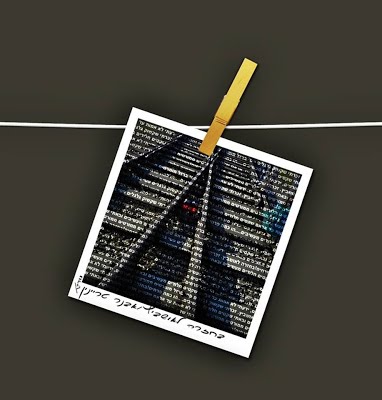 מאפייני שירת שואה
סיטואציה מעולם השואה  הרצח ביערות
מילות צופן  יַעַר, יּוֹרִים	
איפוק ברגשות ילדים שנעלמו, יורים ולב מפרפר
שימוש בארמזים תנ"כיים  
ריבוי ציורי לשון
לְאָן נֶעֶלְמוּ הַיְּלָדִים?
האם התעלומה נפתרה?
בשואה נרצחו כמיליון וחצי ילדים!
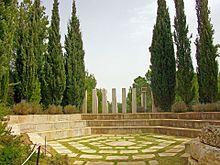 יד לילד- יד ושם
[Speaker Notes: https://www.youtube.com/watch?v=obVhJeftLoY 0.16-2.05]
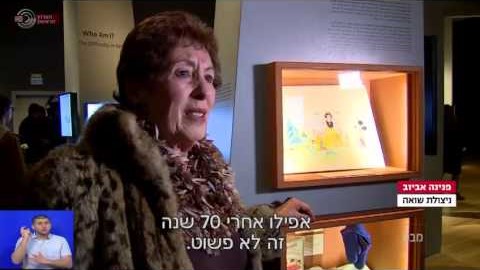